La stratification D’une palmeraie
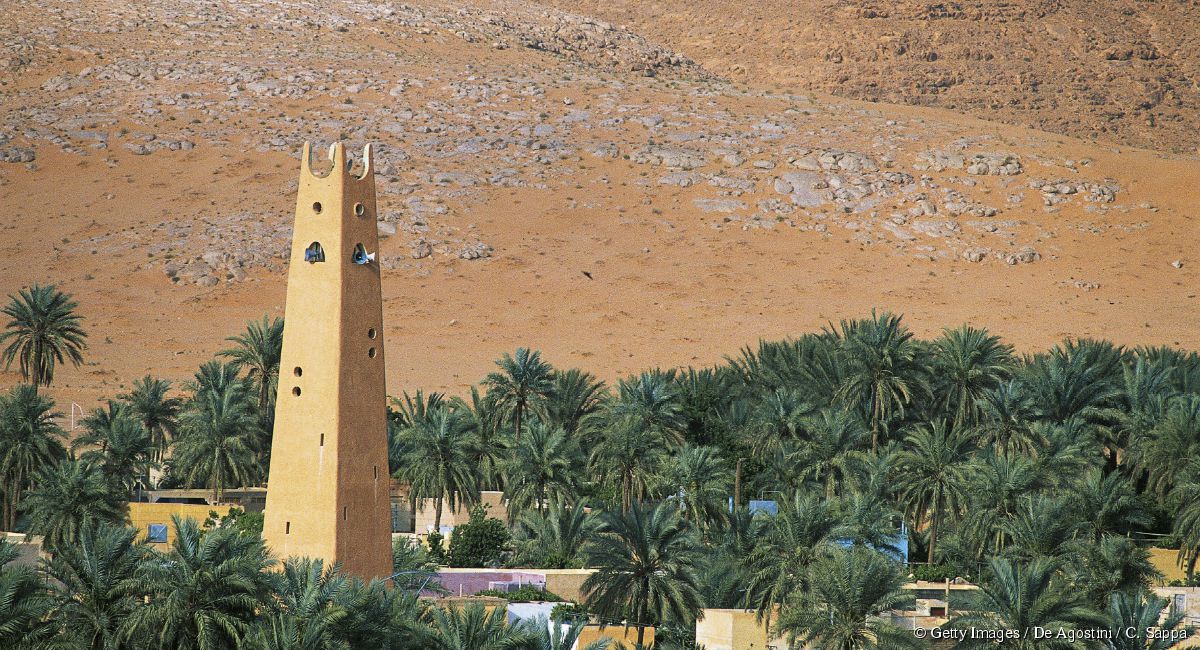 Cet ensemble de cultures crée un méso climat ou  un microclimat dont les éléments du climat saharien sont modifiés.
L’effet oasis
à l'intérieur de l'oasis, trois éléments climatiques, la luminosité, la turbulence des vents et l'évaporation, sont atténués par rapport au climat saharien
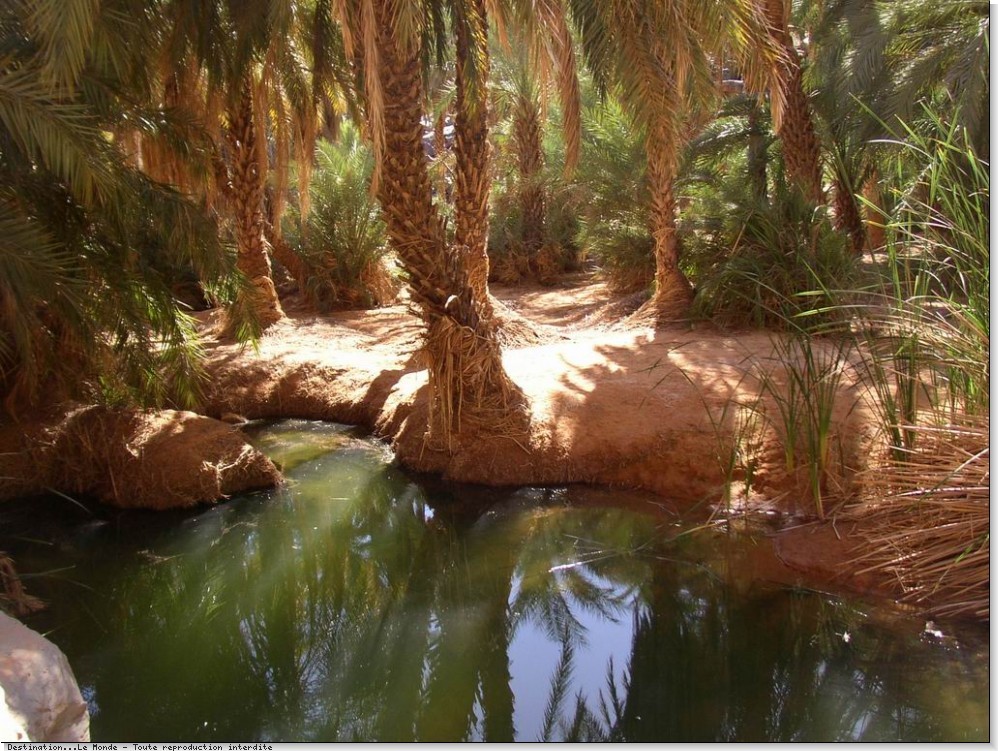 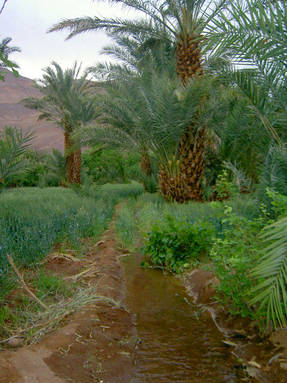 deux autres milieux biologiques
les drains et les lacs  
correspondants aux zones d'épandage des eaux de drainage
le milieu souterrain qui comprend une faune  et une flore particulière.